Unit 8
Natural Disasters
Reading (2)
WWW.PPT818.COM
write down “T” or “F”.
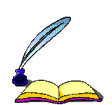 1.Timmy was in the street when the earthquake started.        _____
F
2. At first,Timmy heard a loud   
      noise like thunder.             _____
F
3. People ran in the same direction in 
    the street.                                              ____
F
write down “T” or “F”.
4. Timmy was trapped in a dark place
    after the earthquake stopped.  _____
T
5. There was not enough space for 
     Timmy to pull himself through.  _____
T
6. People found Timmy soon after he 
    was trapped.                                  ____
T
Complete the story
aiwan
Timmy is a teenager . He lives in T________. He was
s_____ in the earthquake in 1999 . He first felt a slight 
s_____ , then he heard a lound noise like t______. The
noise came , like b_____under the ground . After that , 
pieces of glass and b______ fell down. Finally , the noise 
and s_______ ended , he was t_______and could not get 
out .He tried to shout for h____ . At last people m_____
away the bricks and stones and s______ him .
aved
hunder
hake
ombs
ricks
rapped
haking
oved
elp
aved
at the beginning
be sleeping
a slight shake
a loud noise         thunder

people          scream
frightened
during the earthquake
real noise:  bombs under the ground

people: 


things:
run in all directions,
tried his best to run out
pieces of glass and bricks
were falling down
walls came down
after the earthquake
noise & shaking
end
dark around him
he was trapped
a moment of fear went through his mind
shouted for help
told himself to calm down
be alive
finally
some noise above
find his way out   
       
scream
Hear shouts

bright daylight
move away
bricks & stones
safe
Language points
1. I was sleeping when the earthquake started.
was sleeping 是过去进行时态
过去进行时结构：was/ were + doing
Eg: 昨天三点他正在看电视。
He was watching TV at 3 o’clock yesterday.
2. I tried my best to run out too.
try one’s best to do sth 意为“尽力去做某事”
Eg: 他尽力保持安静。
He tried his best to keep quiet.
Language points
3. I’m trapped.
be trapped 意为“被困”
Eg: 她被困在店里。
She was trapped in the shop.
4. Then I heard shouts from excited people.
excited 意为“兴奋的，激动的”
 exciting 意为“令人兴奋的，令人激动的”
Eg: 我们听到这个令人兴奋的消息很激动。
We are excited at the exciting news.
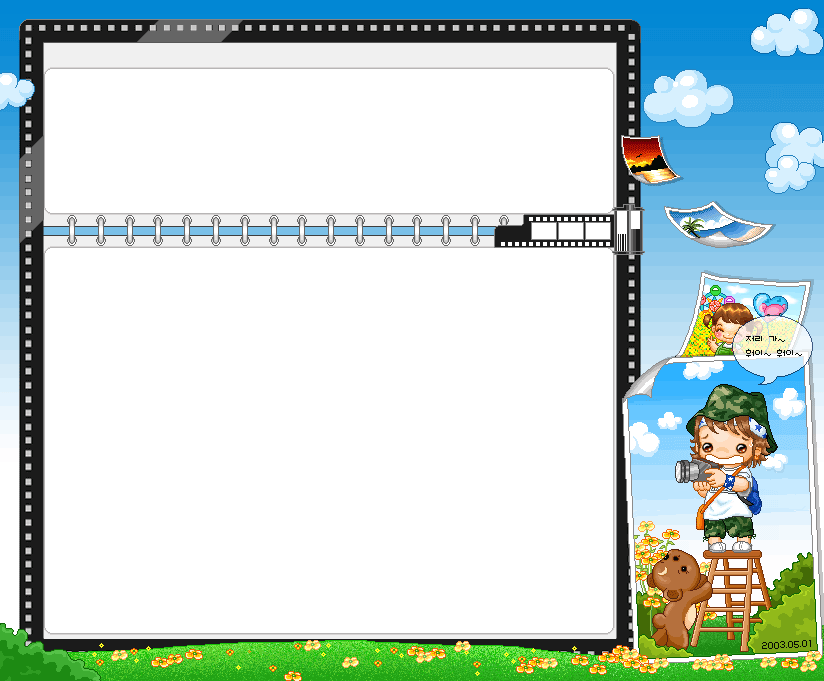 Homework
Try to say something about Timmy’s story.
Remember the main phrases in the text.